BEFORE WE START
Talk to your neighbors:

What is your favorite form of potato?
Maps
Music: 122 24wi Lecture Tunes ❄️
Lecture Outline
Announcements
Map Review
Debrief PCM: Count Words
Practice: joinRosters
Practice: mostFrequentStart
Announcements
Reminder; Quiz 1 is Tuesday, February 13
Resubmission Cycle 2 (R2) form open now
Due Tuesday, February 6 by 11:59 PM
Eligible Assignments: C0, P0, C1
Programming Assignment 2 (P2) released later today! 
Due Thursday, February 15 by 11:59pm
Lecture Outline
Announcements
Map Review
Debrief PCM: Count Words
Practice: joinRosters
Practice: mostFrequentStart
Map ADT
Data structure to map keys to values
Keys can be any* type; Keys must be unique 
Values can be any type 
Example: Mapping nucleotides to counts                   in P0!
Operations
put(key, value): Associate key to value
Overwrites duplicate keys
get(key): Get value for key
remove(key): Remove key/value pair


Same as Python’s dict
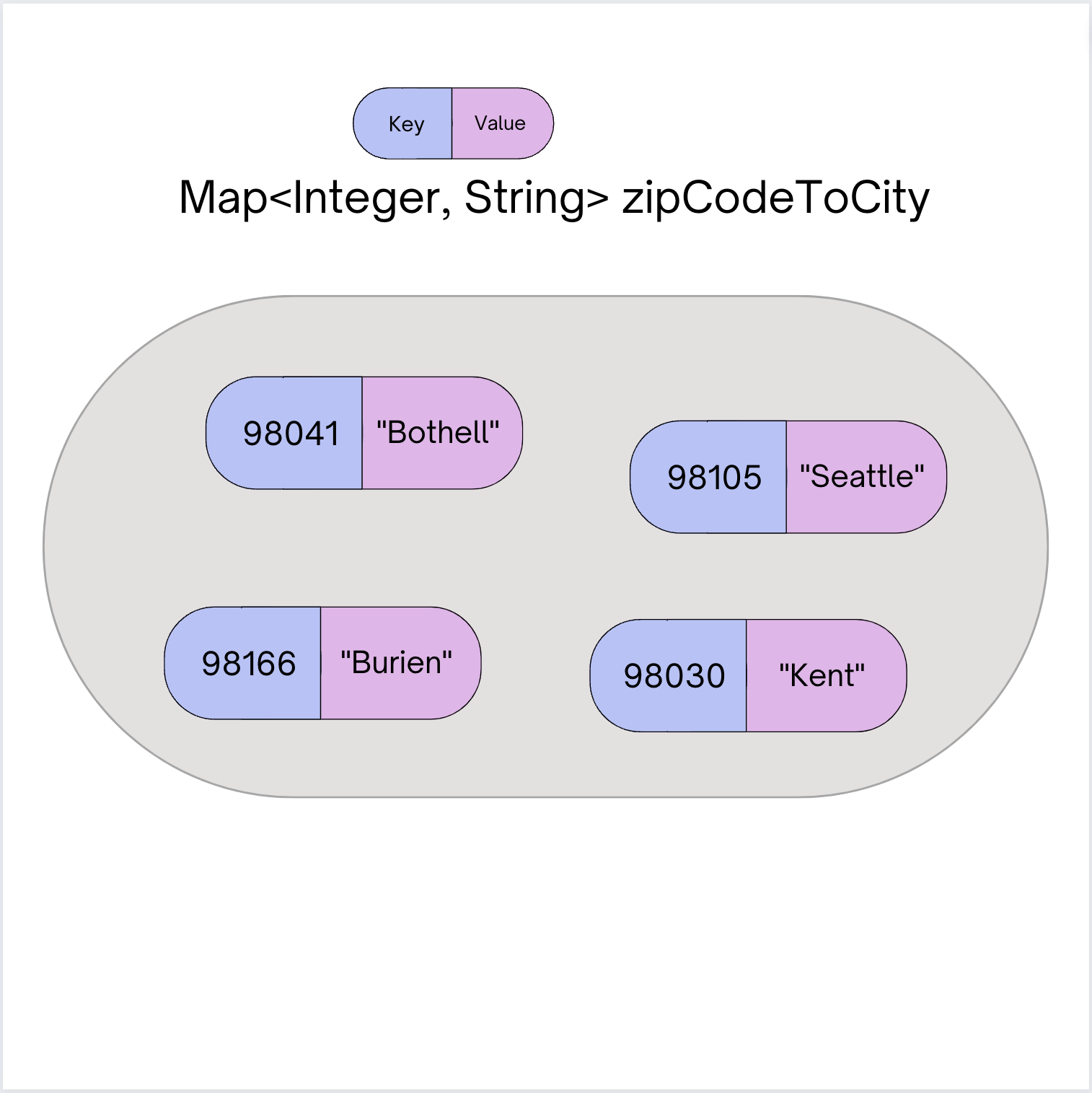 Programming with Maps in Java
Interface: Map
Implementations: TreeMap, HashMap
// Making a MapMap<String, String> favArtistToSong = new TreeMap<>();// adding elements to the above MapfavArtistToSong.put("Iron Maiden", "Wasted Years");favArtistToSong.put("Foxes", "Body Talk");favArtistToSong.put("Vampire Weekend", "Campus");// Getting a value for a keyString song = favArtistToSong.get(”Vampire Weekend");System.out.println(song);
Programming with Maps in Java
Map Implementations
Our first data structures with marked differences in how their implementations behave
One Map ADT / Interface
Two Map implementations
TreeMap – Pretty fast, but sorted keys
HashMap – Extremely fast, unsorted keys
Map<String, Integer> map1 = new TreeMap<>();Map<String, Integer> map2 = new HashMap<>();
...
Select the method calls required to modify the given map m as follows:
Assume m’s contents are
	98030="Kent"
	98178="Seattle"
	98166="Burien"
	98041="Bothell"

We want to modify m so that its contents are 
	98030="Kent"
	98178="Tukwila"
	98166="Burien"
	98041="Bothell"
	98101="Seattle"
	98126="Seattle"
m.put(98178, "Tukwila");

m.remove(98178);

m.put(98126, "Seattle");

m.get(98178, "Seattle");

m.put(98101, "Seattle");
Select the method calls required to modify the given map m as follows:
Assume m’s contents are
	98030="Kent"
	98178="Seattle"
	98166="Burien"
	98041="Bothell"

We want to modify m so that its contents are 
	98030="Kent"
	98178="Tukwila"
	98166="Burien"
	98041="Bothell"
	98101="Seattle"
	98126="Seattle"
m.put(98178, "Tukwila");

m.remove(98178);

m.put(98126, "Seattle");

m.get(98178, "Seattle");

m.put(98101, "Seattle");
Lecture Outline
Announcements
Map Review
Debrief PCM: Count Words
Practice: joinRosters
Practice: mostFrequentStart
Lecture Outline
Announcements
Map Review
Debrief PCM: Count Words
Practice: joinRosters
Practice: mostFrequentStart
joinRosters
Write a method joinRosters that combines a Map from student name to quiz section, and a Map from TA name to quiz section and prints all pairs of students/TAs. 

For example, if studentSections stores the following map: 
{Alan=AC, Jerry=AB, Yueying=AA, Sharon=AB, Steven=AB, Zewditu=BA}

And taSections stores the following map
{Ayush=BA, Marcus=AA, Rohini=AB, Colin=AC}
AC: Alan - Colin AB: Jerry - Rohini AB: Sharon - Rohini AB: Steven - Rohini AA: Yueying – Marcus BA: Zewditu – Ayush
Lecture Outline
Announcements
Map Review
Debrief PCM: Count Words
Practice: joinRosters
Practice: mostFrequentStart
mostFrequentStart
Write a method called mostFrequentStart that takes a Set of words and does the following steps: 
Organizes words into “word families” based on which letter they start with
Selects the largest “word family” as defined as the family with the most words in it
Returns the starting letter of the largest word family (and if time, should update the Set of words to only have words from the selected family).
mostFrequentStart
For example, if the Set words stored the values
["hello", "goodbye", "library", "literary", "little", "repel"]

The word families produced would be 
'h' -> 1 word ("hello")
'g' -> 1 word ("goodbye")
'l' -> 3 words ("library", "literary", "little")
'r' -> 1 word ("repel")

Since 'l' has the largest word family, we return 3 and modify the Set to only contain Strings starting with 'l'.